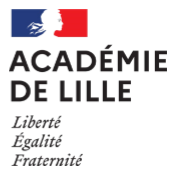 BTS ÉLECTROTECHNIQUE
STAGE EN MILIEU PROFESSIONNEL
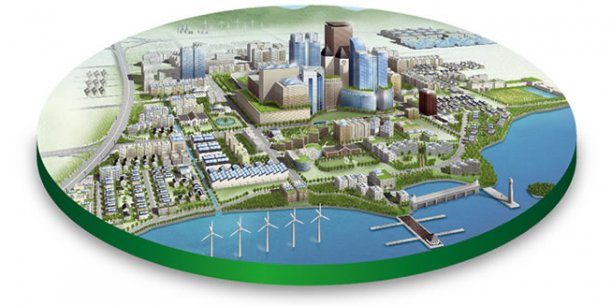 Séminaire académique 12 mai 2021
Cadrage institutionnel
Le stage en milieu professionnel est de 6 à 8 semaines en une seule période.
Le stage en milieu professionnel se déroule soit en 1ère soit en 2ème année. 
L’entreprise d’accueil est représentative des activités de la filière électrotechnique. L’équipe pédagogique valide le lieu de stage et contractualise les contenus avec le tuteur de l’entreprise ou le maître d’apprentissage.
L’activité professionnelle ainsi que l’unité certificative choisie sont notées dans l’annexe pédagogique de la convention de stage de l’étudiant ou dans le tableau de stratégie de formation de l’apprenti.
Voir Annexe IIIb stage
Épreuve et sous-épreuves adossées au stage ou à la formation en entreprise
E52 
Une des trois phases : organisation, pilotage,  réception
E51
Analyse -diagnostic ou maintenance
E62
1er temps : réalisation et mise en service
E61
1er temps : 
étude détaillée
E2
2ème situation d’évaluation pouvant être associée au stage
E2
L’épreuve prend appui sur trois documents en langue anglaise d’une page chacun, qui illustrent le thème du stage et annexés au rapport ; 
La soutenance en établissement : 5 min d’expression orale en continu et 10 min d’expression orale en interaction.
Épreuve et sous-épreuves adossées au stage ou à la formation en entreprise
E52 
Une des trois phases : organisation, pilotage,  réception
E51
Analyse -diagnostic ou maintenance
E62
1er temps : réalisation et mise en service
E61
1er temps : 
étude détaillée
E2
2ème situation d’évaluation pouvant être associée au stage
E51 ou E52 ou E61 ou E62
La sous-épreuve prend appui sur un rapport numérique d’environ 20 pages hors annexes présentant l’entreprise, son organisation et le travail réalisé remis en fin de stage ou en fin de période de formation en entreprise ;
La soutenance en entreprise : 20 min d’exposé et 20 min d’entretien ;
L’évaluation certificative du stage ou de la formation en entreprise compte pour 1/3 de la note finale de la sous-épreuve retenue.